Roles of local and global information in image classification
Devi Parikh
Aeroplane
Car-rear
Face
Coast
Highway
Mountain
Street
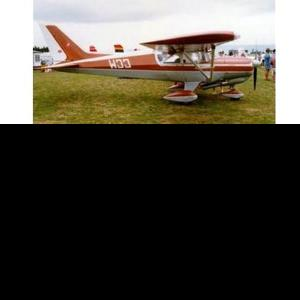 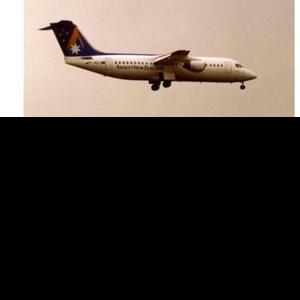 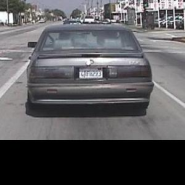 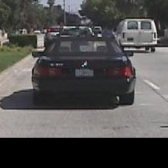 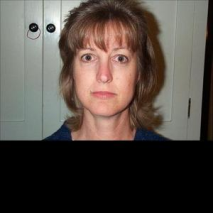 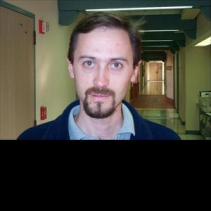 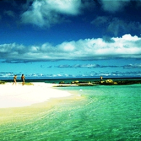 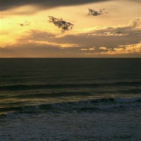 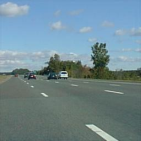 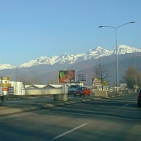 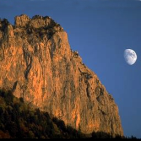 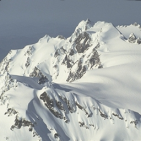 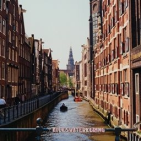 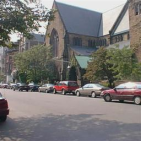 OSR
Inside city
Open country
Tall buildings
Forest
Ketch
Watch
Motorbike
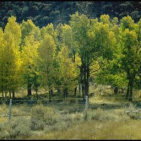 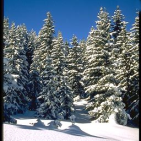 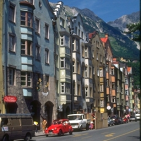 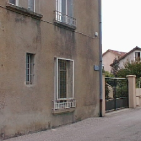 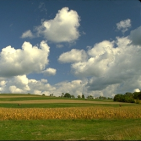 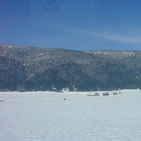 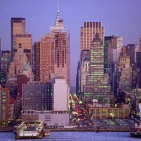 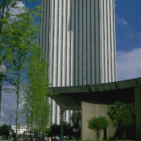 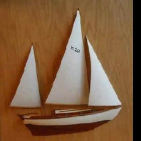 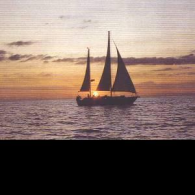 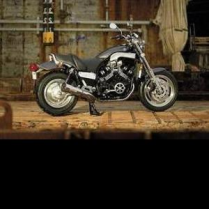 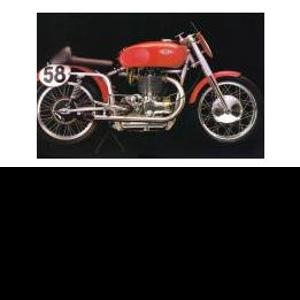 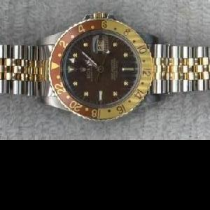 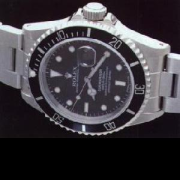 Bathroom
Bedroom
Dining room
Gym
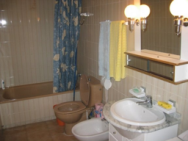 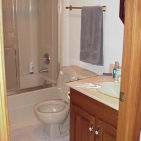 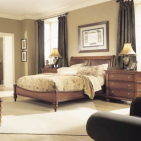 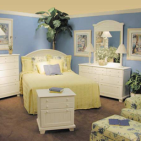 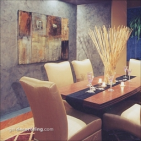 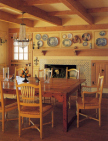 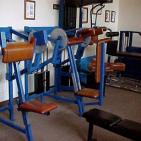 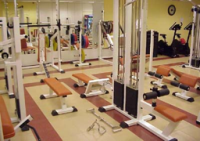 ISR
Stair case
Kitchen
Living room
Movie theater
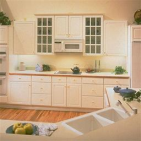 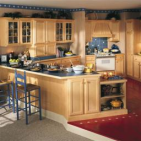 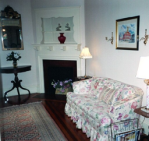 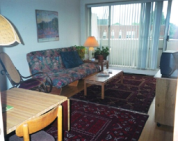 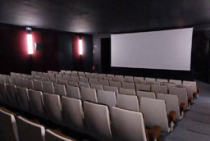 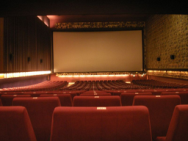 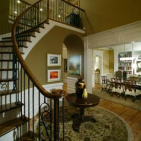 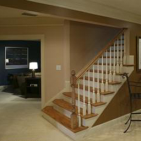 CAL
2
Jumbled Images
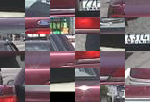 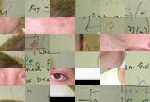 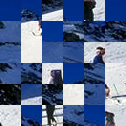 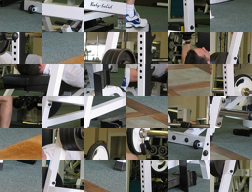 3
Human Study: Intact Images
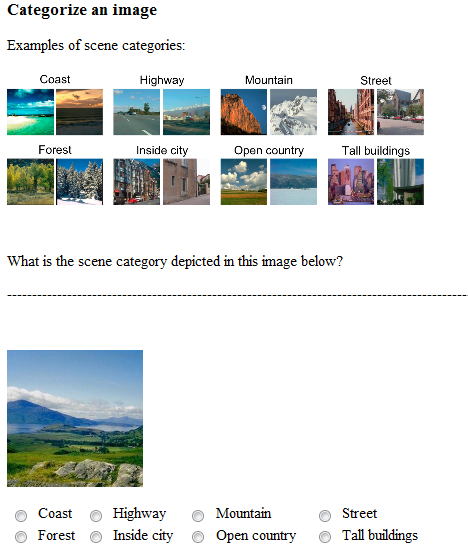 Human Study: Jumbled Images
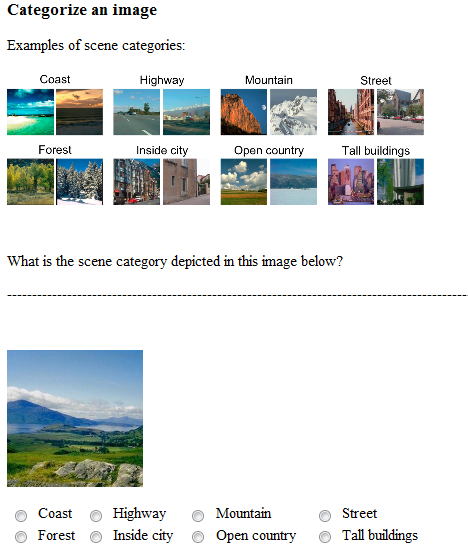 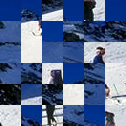 Human Recognition of Jumbled Images
Accuracy
6
How do we recognize them?
…
Are existing machine implementations of this model good enough?
Majority Vote of Local Independent Decisions?
MRF Inference?
7
Human Studies: Individual Blocks
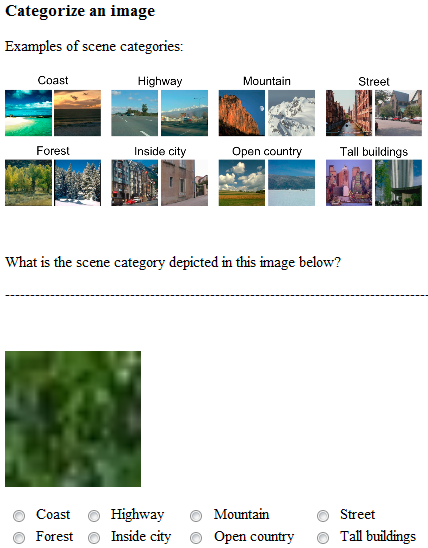 8
Human Recognition of Individual Blocks
Accuracy
9
Machine Experiments
Assign blocks to codewords

Accumulate p(scene|codewords)

Pick class with highest votes
Majority Vote Results
Proportion of matched responses
11
Classification of Jumbled Images
Accuracy
Need advanced modeling of global information
12